GUIDE  ACROSPORT
A destination des enseignants de Côte d’Or

                                      
                                       Sylvie benoit - CPD EPS 21
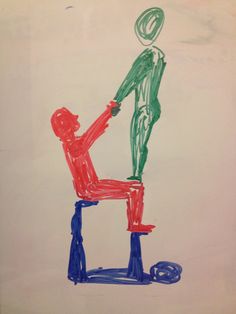 CA3 : S’exprimer devant les autres par une prestation artistique et / ou acrobatique.
pratiquer l’acrosport
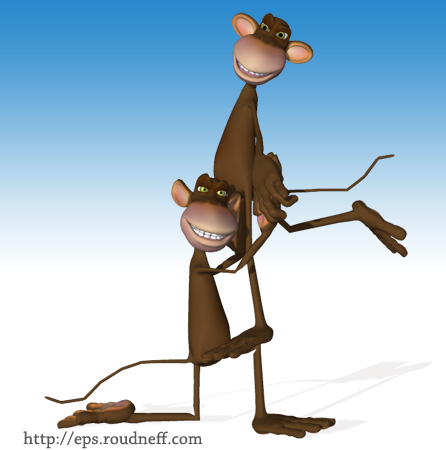 DEFINITION
Activité gymnique de coopération collective qui vise à créer et présenter des figures statiques et dynamiques combinées sous la forme d’un enchaînement.
Recherche de l’original, du spectaculaire
SPECIFICITE
>>   Recherche de postures inhabituelles
Porter quelqu’un / escalader sur quelqu’un
 >>   Respect des lois de l’équilibre  Tonicité – alignement des segments – répartition du poids du corps sur les appuis – gestion risque / sécurité
 >>   Relation individu – individu par contact  Rôles – les principes de sécurité – prise de repères sur soi et les autres

>>    Travail collectif Coordonner ses actions – faire confiance
 >>   CommunicationPrésentation / appréciation
SPECTATEUR : apprécie la prestation
LES ROLES
PORTEUR : surface d’appui pour supporter un partenaire.  Il a au moins un appui au sol, et  supporte une charge 
               Il porte
PORTE – VOLTIGEUR : prend ses appuis sur le porteurIl a ou n’a pas d’appui au sol et peut éventuellement supporter une charge 
                                               Il est porté
PAREUR – JOKER : aide au montage et démontage de la figure
Il est en appui au sol et aide au montage et démontage de la figure                                                                                       					   Il maintient
Commencer par
Des jeux de contact, d’équilibre, de tonicité (gainage)    seul, à plusieurs
  La présentation et l’explicitation des principes de sécurité
                                                                                    					Poursuivre  avec 
  Des figures en chaîne (nombre progressif)
  Puis, des figures à 2 avec des empilements (pyramides)
  Des figures à compensation de masse
  Enfin, des pyramides à 3 (peut-être 4)
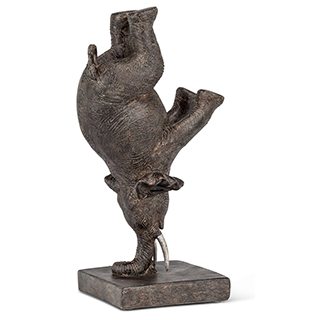 JEUX PREPARATOIRES
Les statues : adopter des positions d’équilibre inhabituelles et les stabiliser
2 pieds, 1 main au sol
1 genou, 2 mains au sol
1.2.3 Soleil : se déplacer et s’immobiliser au retournement du meneur qui compte jusqu’à 3
Contact : par 2, réaliser une figure en respectant le ou les points de contacts donnés
Main / pied
tête
JEUX PREPARATOIRES
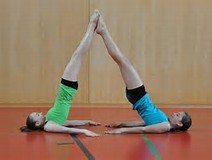 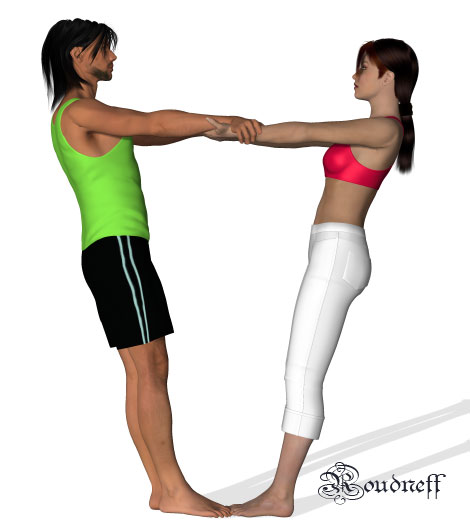 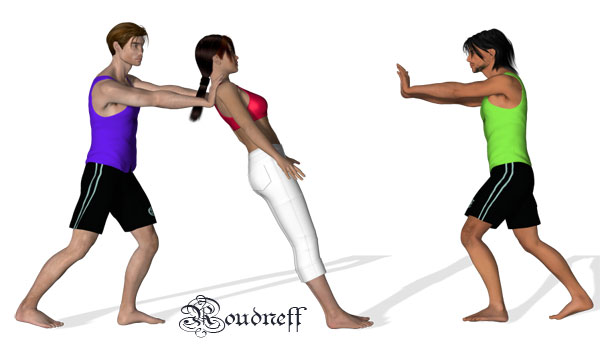 En fente avant
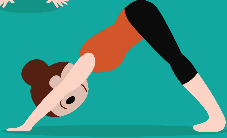 LES  PRINCIPES DE SECURITE
S’assurer de ne pas faire mal et de ne pas se faire mal
   Etre pieds nus
   Enlever les bijoux, montres, lunettes...
   Avoir une tenue  vestimentaire adaptée (pas de vêtements qui glissent)
   Avoir le corps  tonique, « dur »
   Porter avec des appuis larges et toniques (solides)
   Parer en aidant au montage - démontage, en accompagnant le voltigeur : monter et descendre « comme un chat »
  Communiquer avec son(ses) partenaires(s)
  Limiter le temps de porter (5  secondes maxi)
  Demander de l’aide au pareur
A

C

R

O

S

P

O

R

T
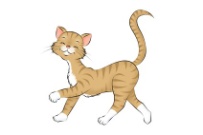 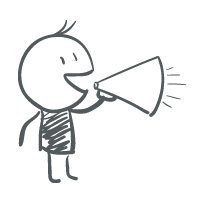 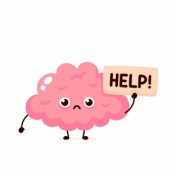 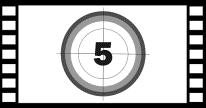 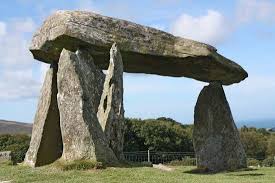 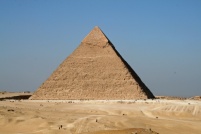 Le Dos
Ne pas prendre appui au milieu du dos de son partenaire : avec les mains ou les pieds
Se rapprocher du porteur pour monter …





… du voltigeur pour le porter
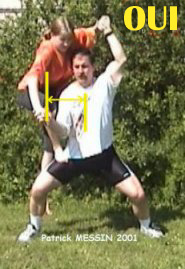 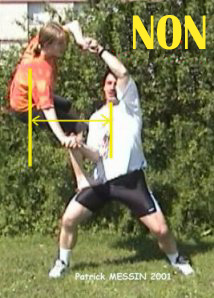 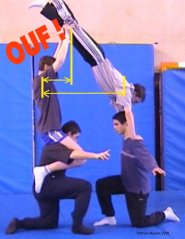 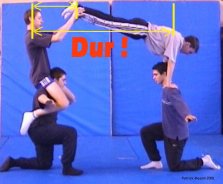 DEMARCHE
Organiser l’espace  
 S’ échauffer
 Rappeler les principes de sécurité
 Utiliser le vocabulaire spécifique
 Faire investir les 3 rôles
 Laisser  place à la création : pas de référentiel mais des contraintes
 Etre progressif : du simple aux complexe
 Evaluer
LES QUESTIONS A SE POSER
Quel espace nécessaire?      Suffisant pour ne pas gêner  en descendant ou si chute
Combien par pyramide ?      Le nombre augmente la difficulté 
Comment monter et démonter une pyramide?      Lentement – montage : porteur puis voltigeur
                           démontage : voltigeur puis porteur
Le rôle de chacun: qui fait quoi et quand ? 
     Définir les rôles de chacun (porteur – porté – pareur) et sa position      					     (allongé – 4 pattes – debout…)
Mise au point du positionnement des appuis
Porteur   : verticalité des segments
Voltigeur : dans le prolongement des appuis du porteur
LES FIGURES EN CHAINE
Déploiement sur la largeur
Exemple : par groupe, 
 être en contact les uns avec les autres- chacun adopte une posture différente
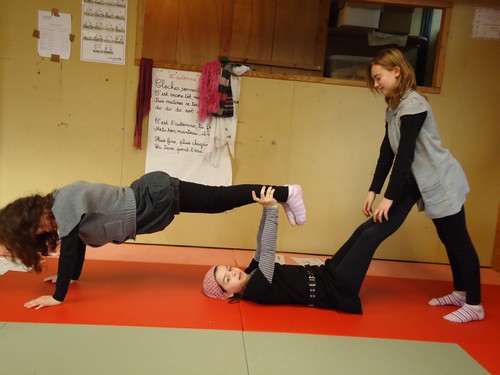 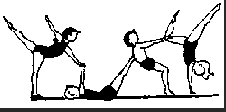 LES PYRAMIDES
Déploiement sur la hauteur : empilement
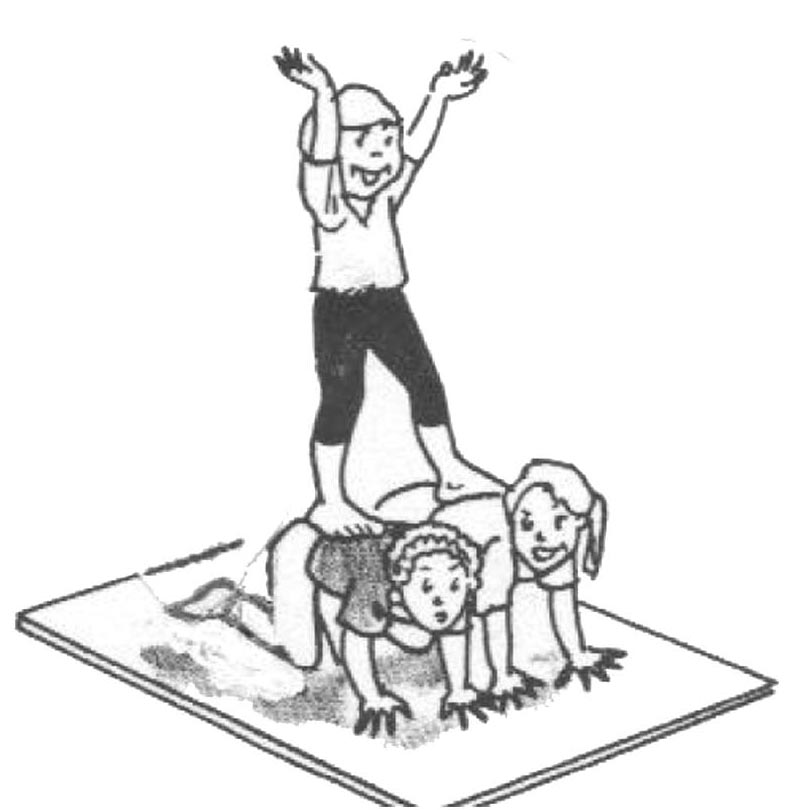 FIGURES A COMPENSATION DE MASSE
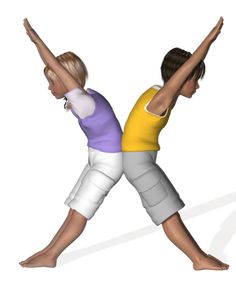 Position d’équilibre entre les 2 gymnastes 
Si l’un des 2 s’en va, l’autre tombe !
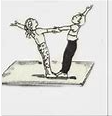 QUELS CRITERES DE DIFFICULTE ?
Nombre d’appuis : plus il y a d’appuis, plus c’est facile
	A 4 pattes (4 appuis) il y a plus d’appuis que debout (2 appuis)
Surface d’appui : plus elles sont grandes, plus c’est stablele dos est plus grand que les genoux
Hauteur : plus c’est haut, plus c’est difficile
	un empilement de 3 niveaux est plus difficile que celui de 2 niveaux
Positions renversées : plus il y en a, plus c’est difficileles figures tête en bas sont plus difficiles que tête en haut
Rapport porteurs / voltigeurs : plus il y a de porteurs, plus c’est facile 2 porteurs + 1 voltigeur est plus facile que 1 porteur + 1 voltigeur
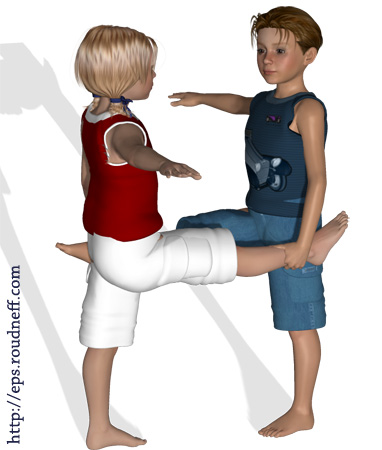 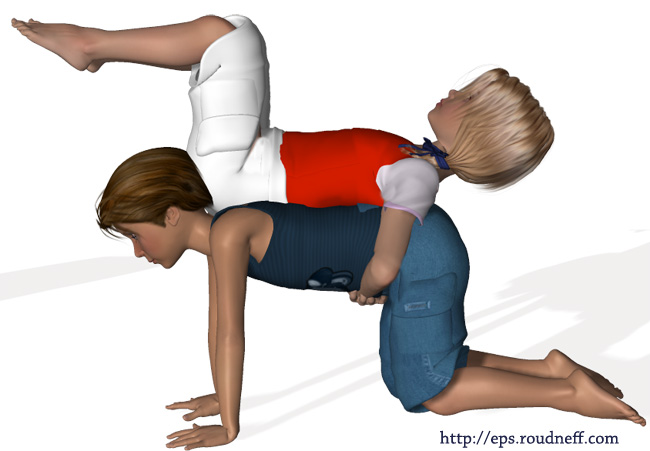 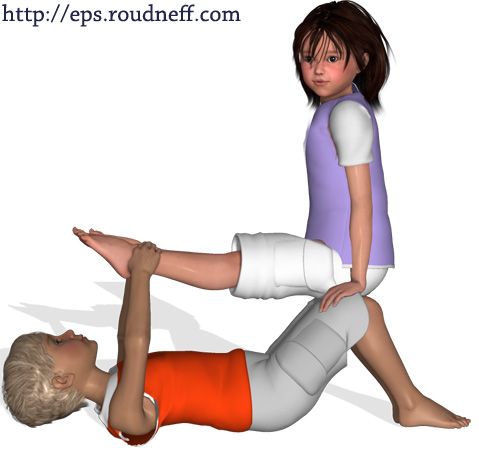 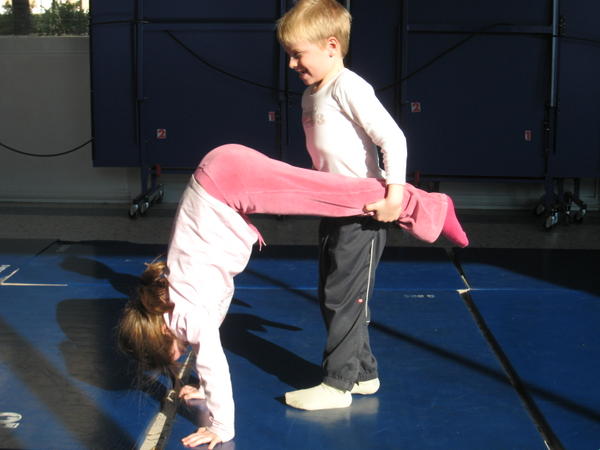 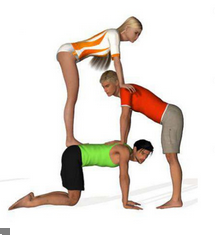 LES DUOS
Principes : 
 faire varier les positions du porteur
 faire varier les positions du voltigeur

ALLONGE – 4 PATTES –  A GENOUX - ASSIS – DEBOUT – RENVERSE …
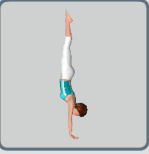 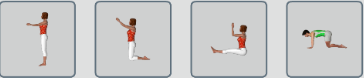 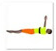 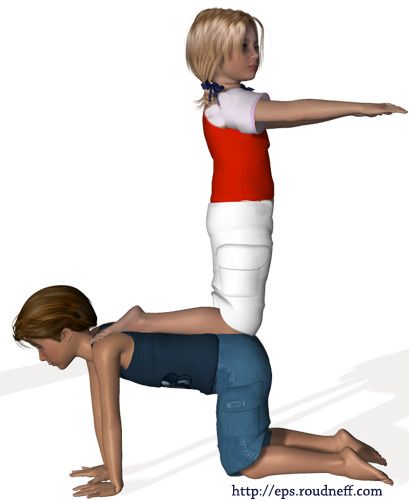 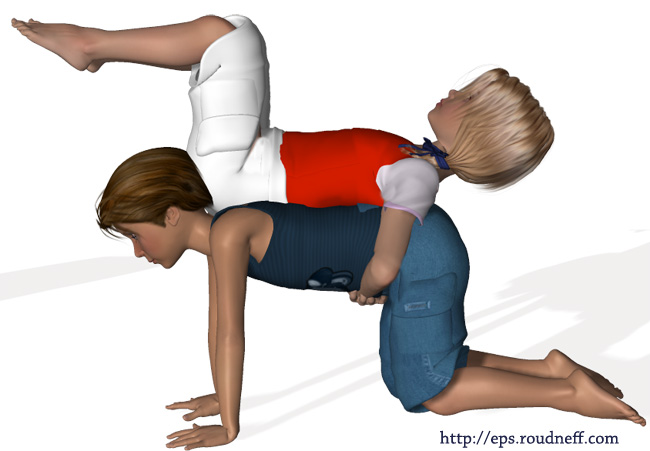 P allongé – V debout
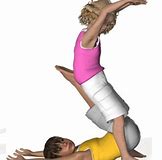 E
X
E
M
P
L
E
S
P 4 pattes – V sur le dos
P 4 pattes – V à genoux
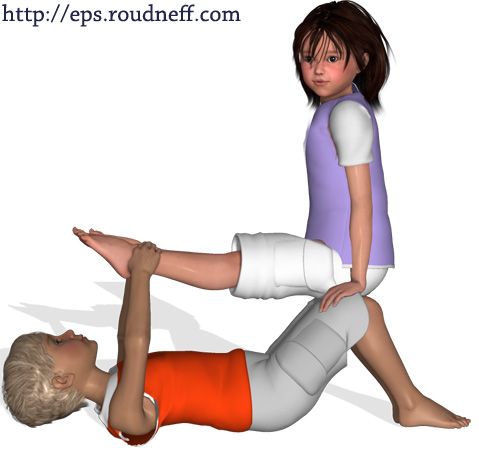 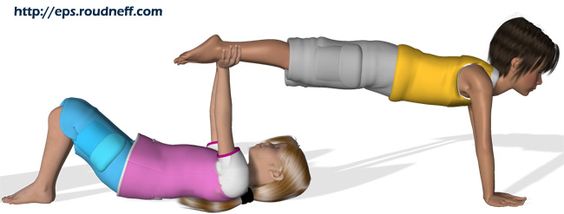 P allongé – V assis
P allongé – V en appui sur les mains
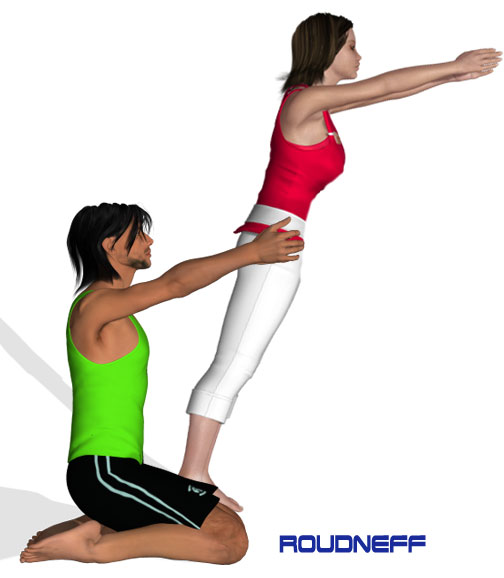 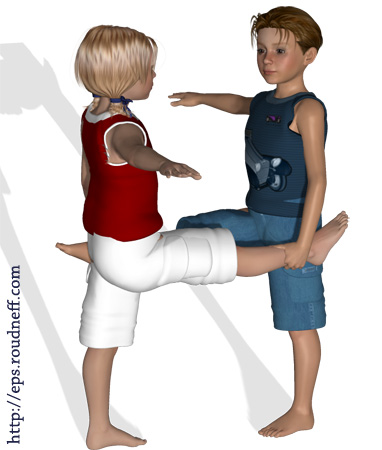 E
X
E
M
P
L
E
S
P à genoux – V debout
Debout - debout
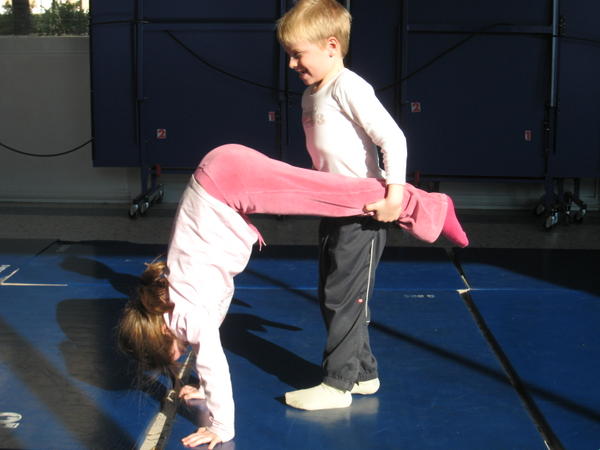 P debout – V renversé
LES TRIOS
Principes : 
	 commencer par 2 porteurs et 1 voltigeur
        
 faire varier les positions du porteur
 faire varier les positions du voltigeur

ALLONGE – 4 PATTES –  A GENOUX - ASSIS – DEBOUT – RENVERSE
LES TRIOS
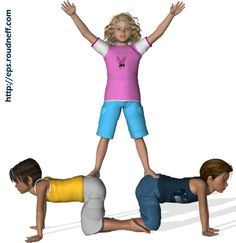 EXEMPLES
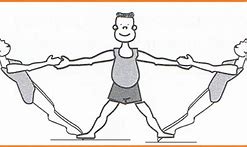 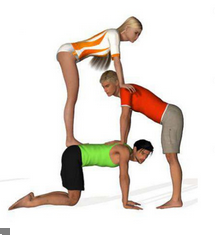 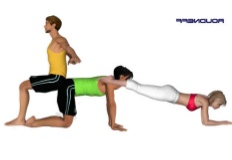 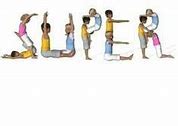 DES IDEES
Faire des lettres (1), écrire un mot, créer des pyramides symétriques (2), inventer une  pyramide mobile (3)
1
3
2
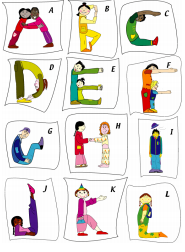 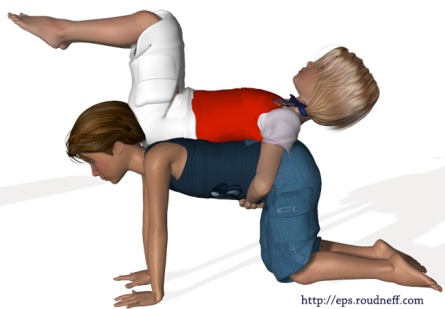 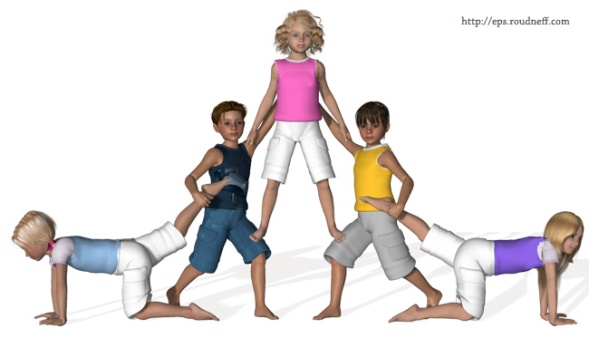 EVALUATION
Critères

Stabilité : exemple




Respect des principes de sécurité : attention au démontage, il est aussi important que la mise en place
Aptitude à travailler en groupe
EVALUATION
La variété des postures
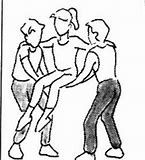 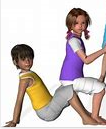 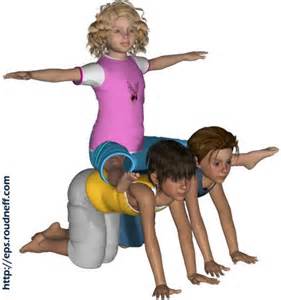 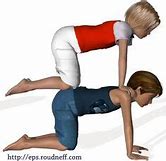 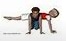 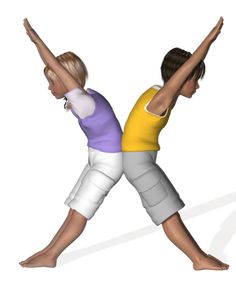 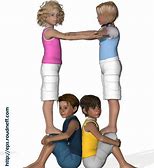 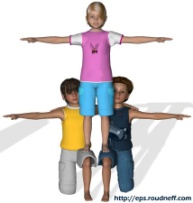 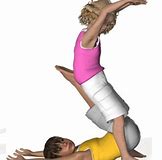 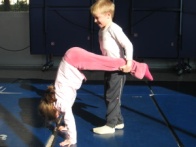